Open-access products from IMS infrasound bulletins for atmospheric science applications
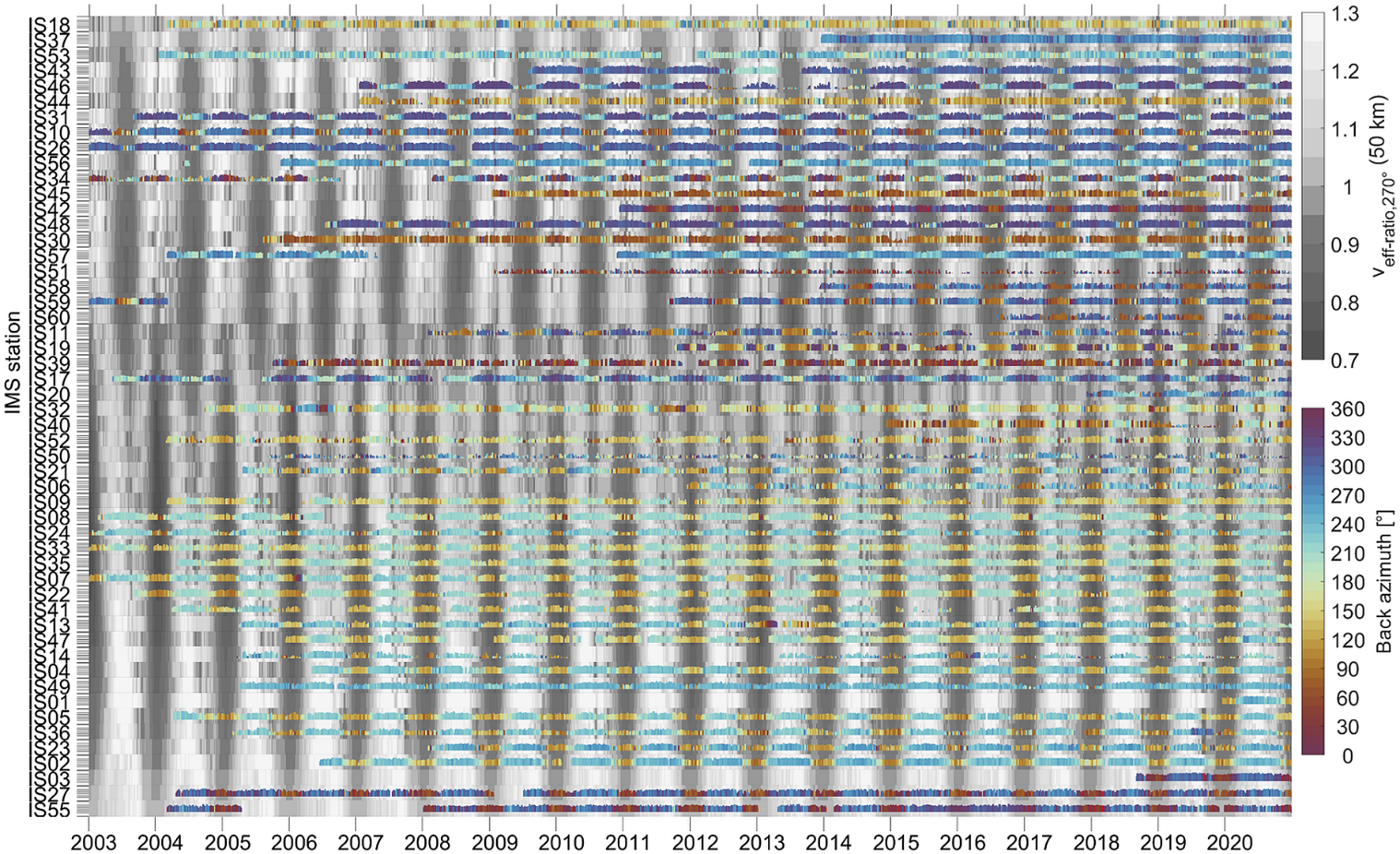 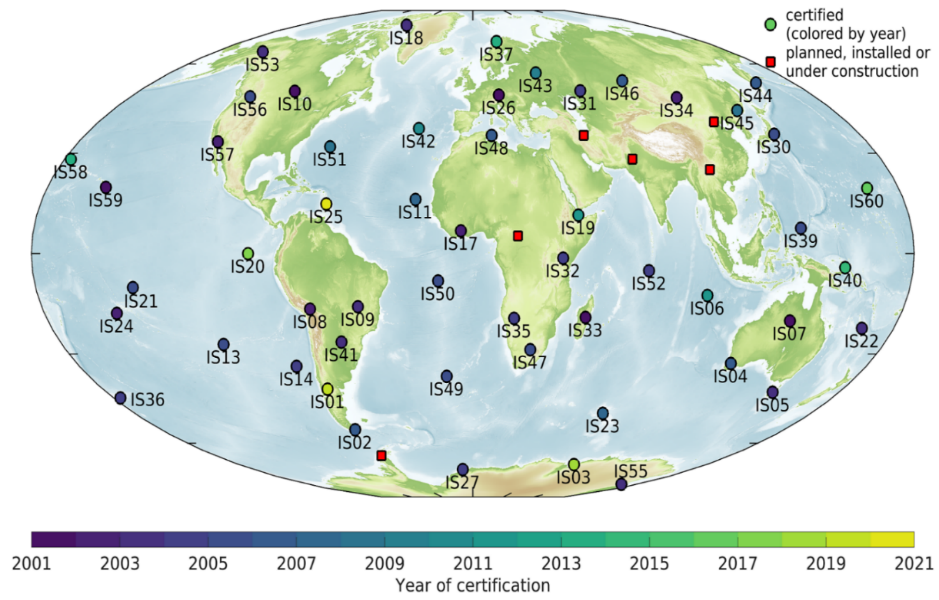 Effective sound speed ratio
IMS infrasound data useful for atmospheric studies (e.g., Le Pichon et al., 2019) 
But access to IMS infrasound waveform data restricted (e.g., vDEC contract)
	Four open-access products
Microbarom product:
well correlated with middle atmosphere dynamics
E-poster highlights:
2021 and 2022 updates – what‘s new?
Data examples of recent events
Guide: How to download the products?
P2.3-322
Patrick Hupe1, Lars Ceranna1, Alexis Le Pichon2, Robin S. Matoza3, Pierrick Mialle4

1 Federal Institute for Geosciences and Natural Resources (BGR)
2 CEA / DAM / DIF, 3 UCSB / Earth Science / ERI, 4 CTBTO / IDC